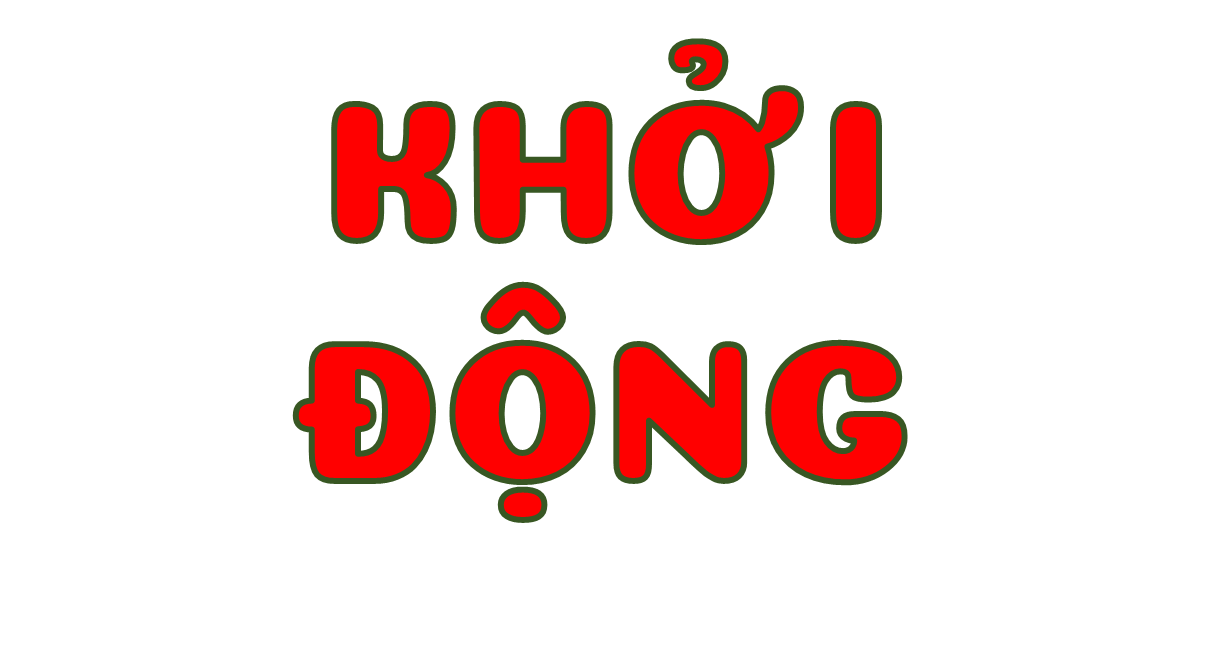 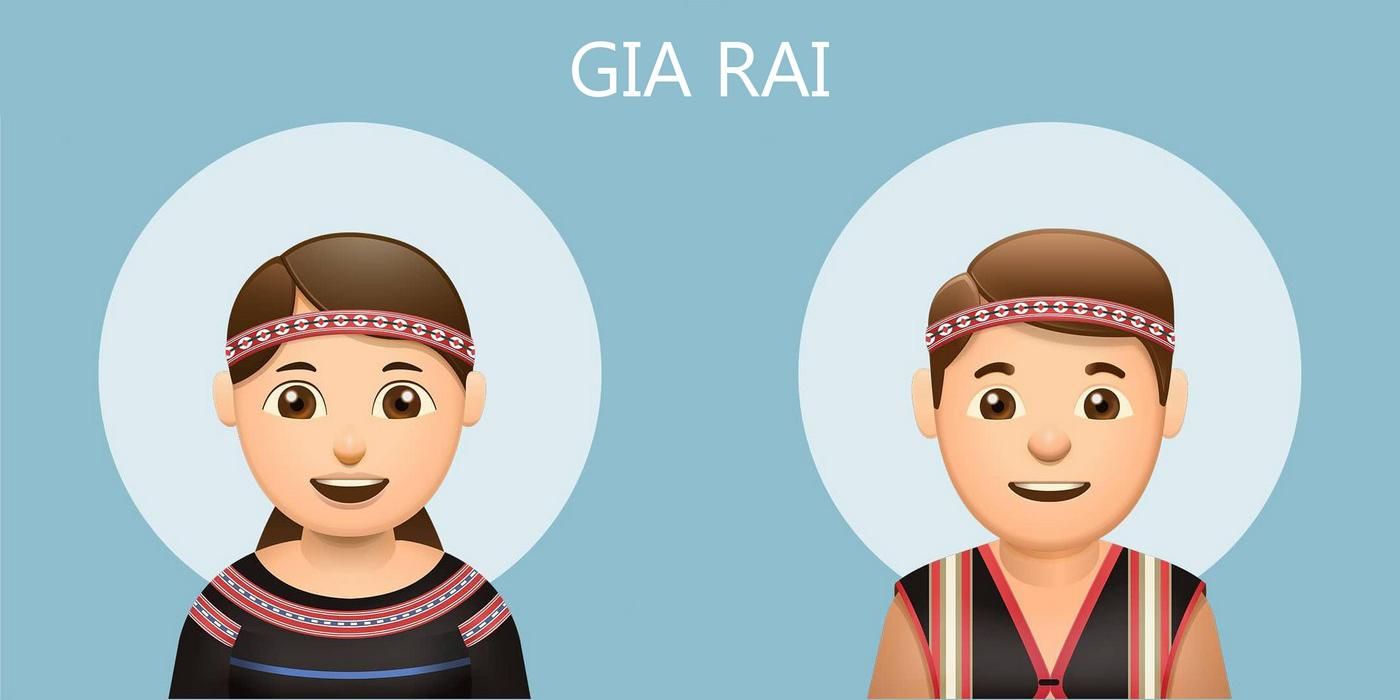 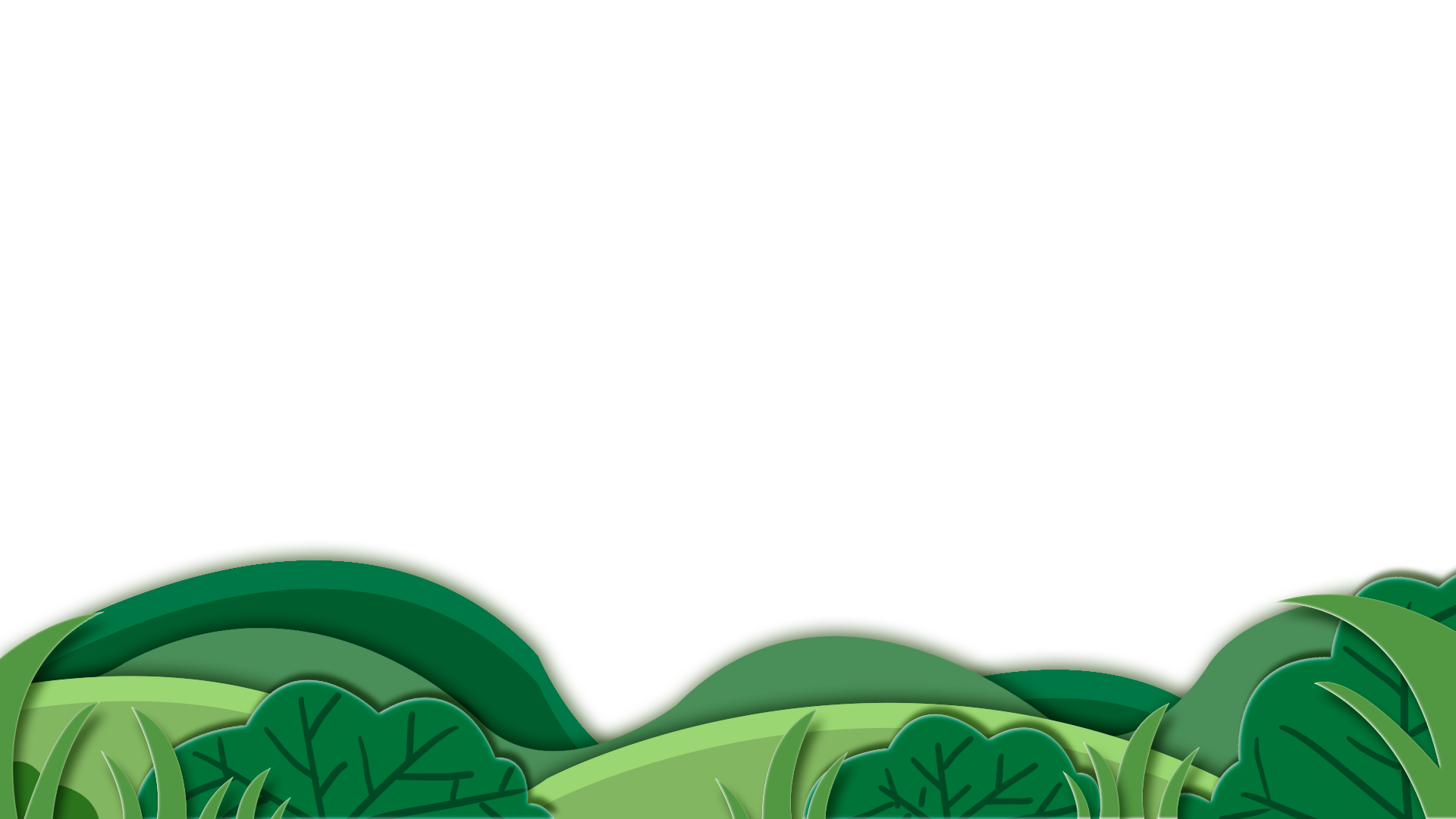 Trò chơi
CHỌN ĐÂU CHO ĐÚNG?
Hãy đọc câu hỏi và chọn cánh cửa ĐÚNG hay SAI cho phù hợp để giúp bạn nhỏ Tây Nguyên  H'Mari về nhà nhé! Các em chỉ có 5 giây để suy nghĩ và trả lời mà thôi.
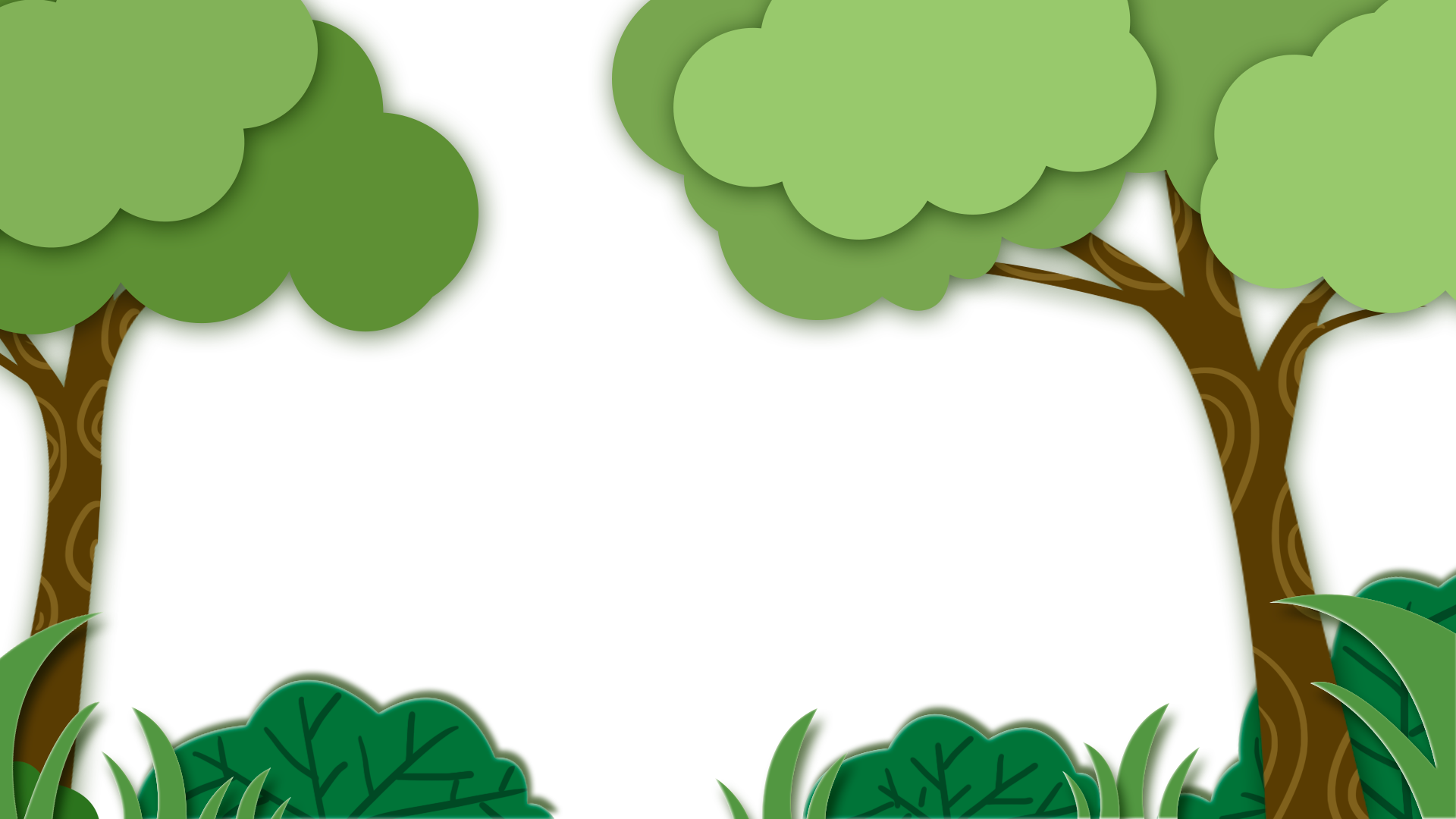 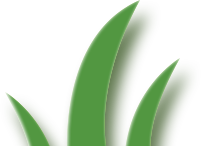 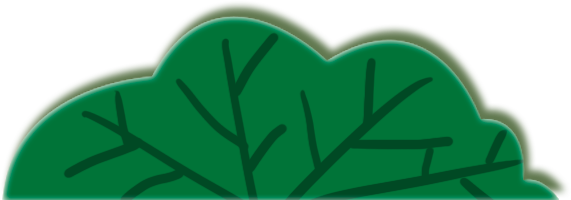 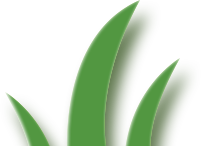 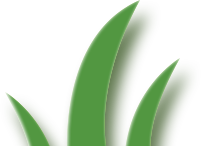 Nhà rông là ngôi nhà rộng, làm bằng gạch
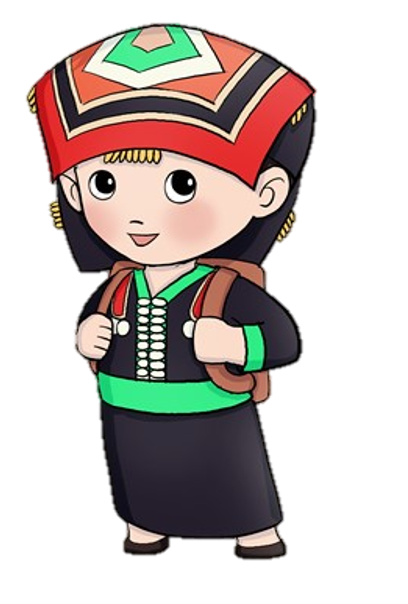 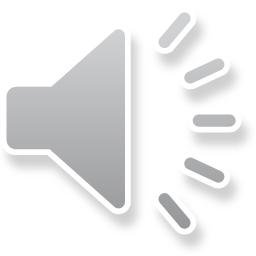 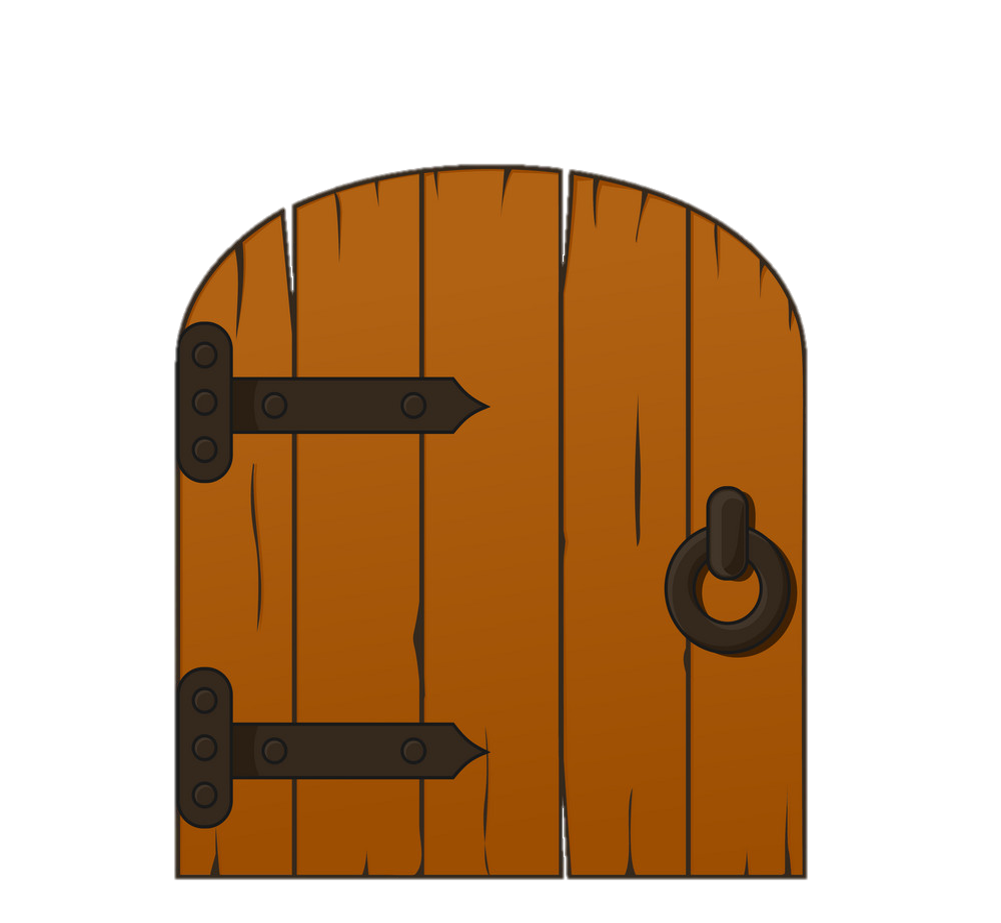 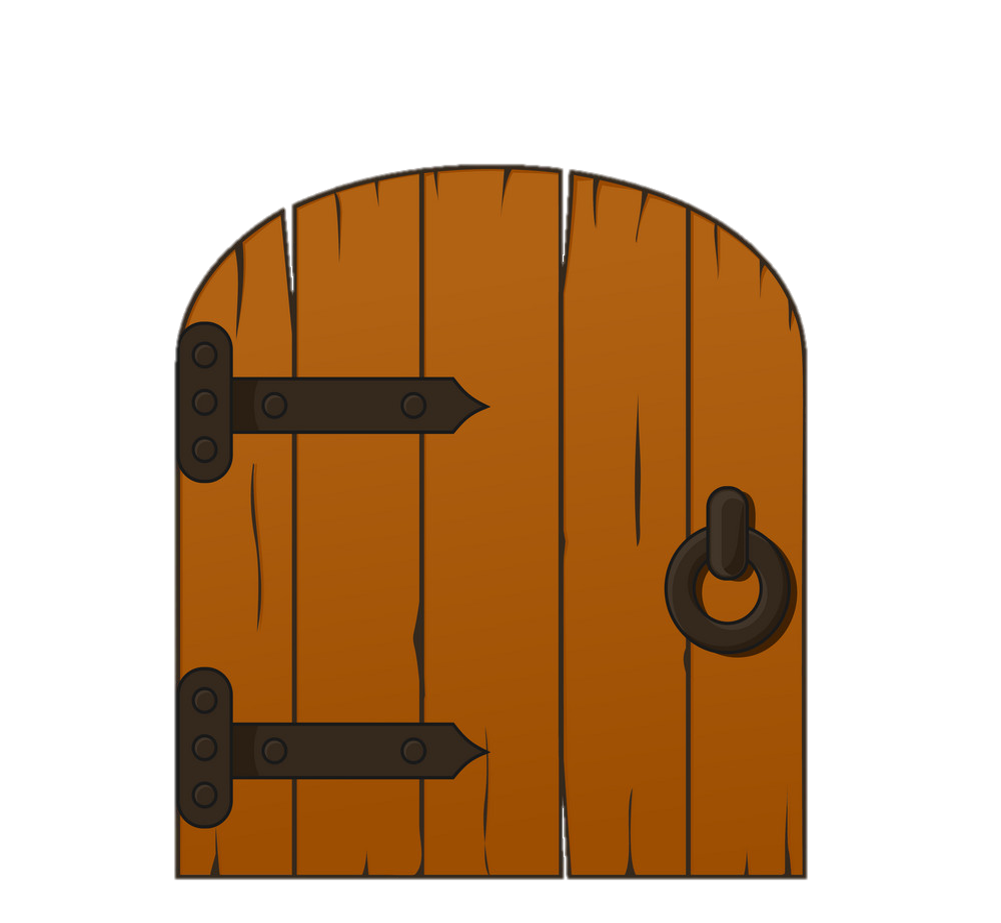 ĐÚNG
SAI
Câu 2:  Vùng Tây Nguyên giáp với Lào và Cam-pu-chia.
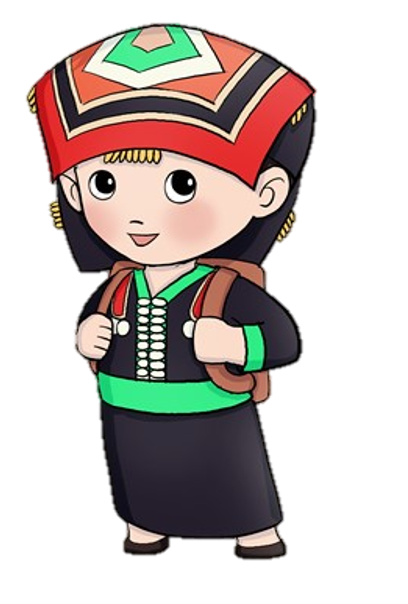 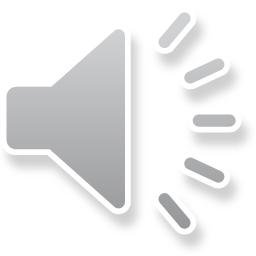 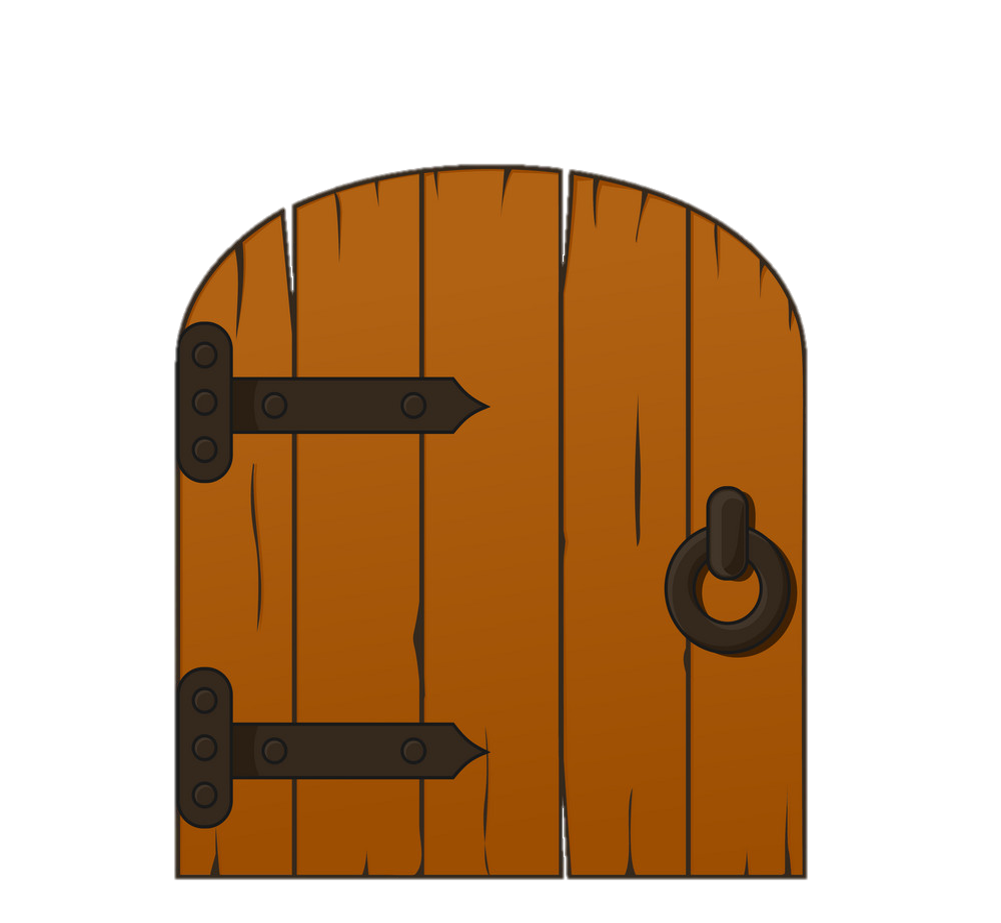 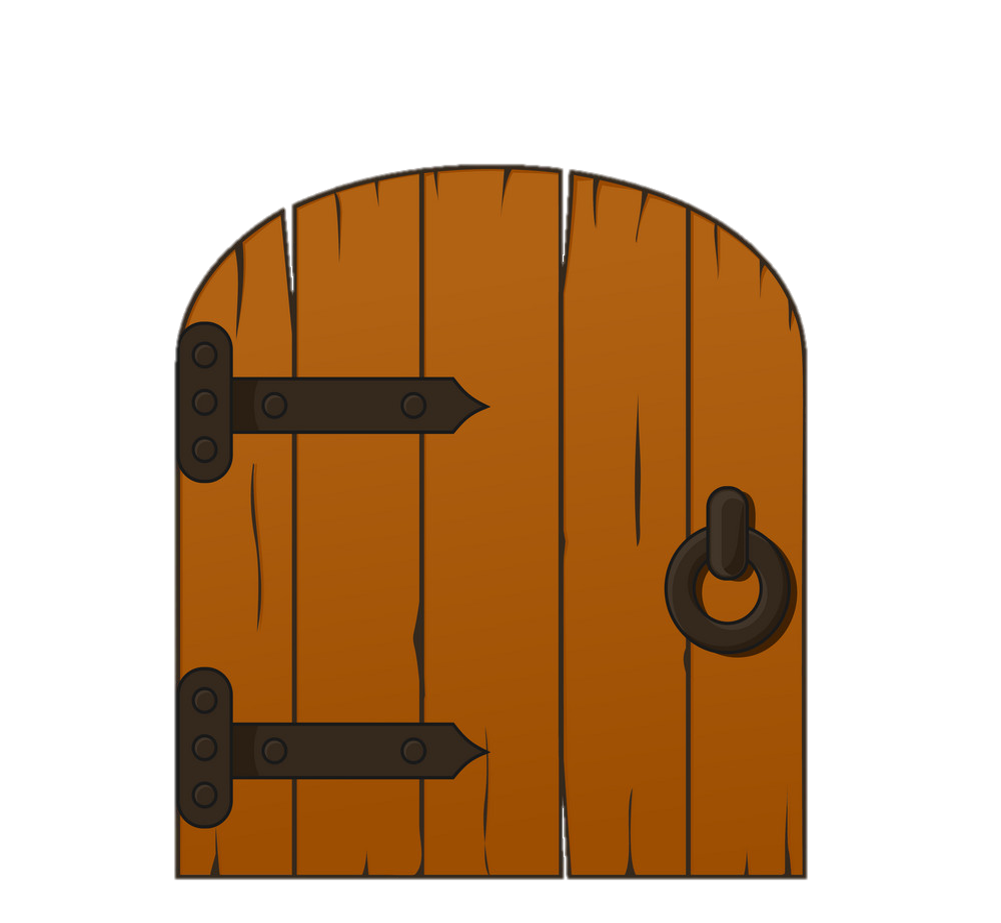 ĐÚNG
SAI
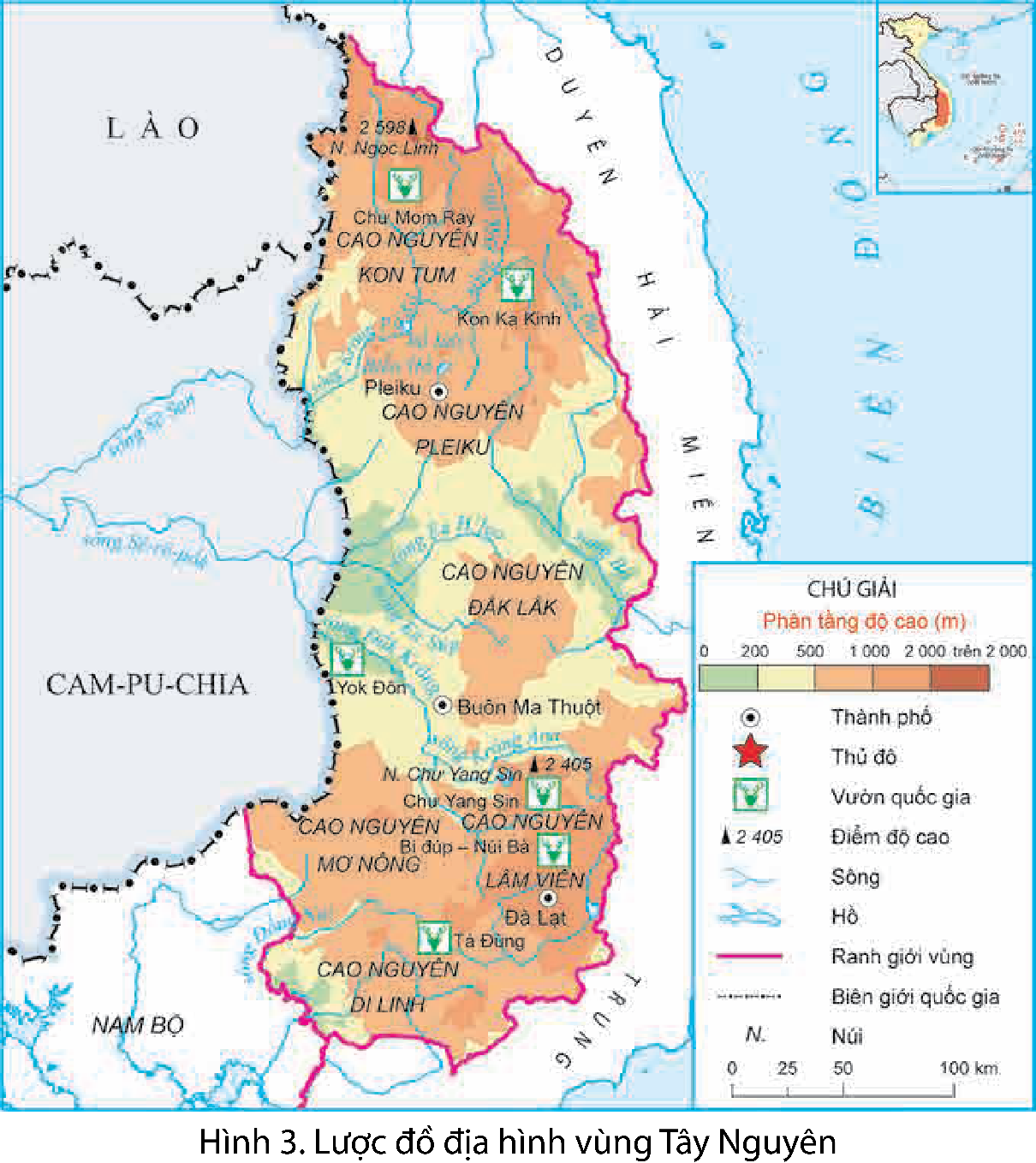 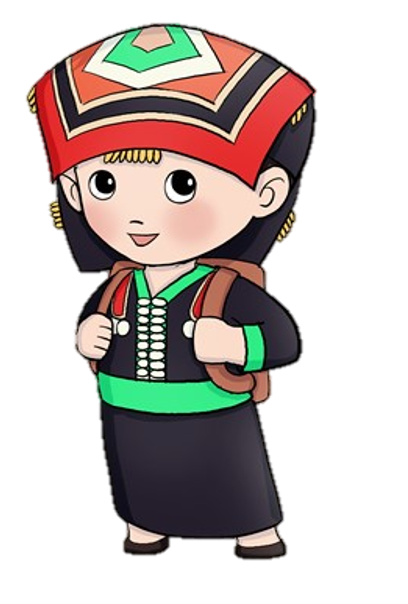 Thứ Năm ngày 21 tháng 2 năm 2024
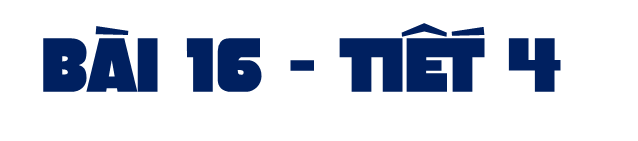 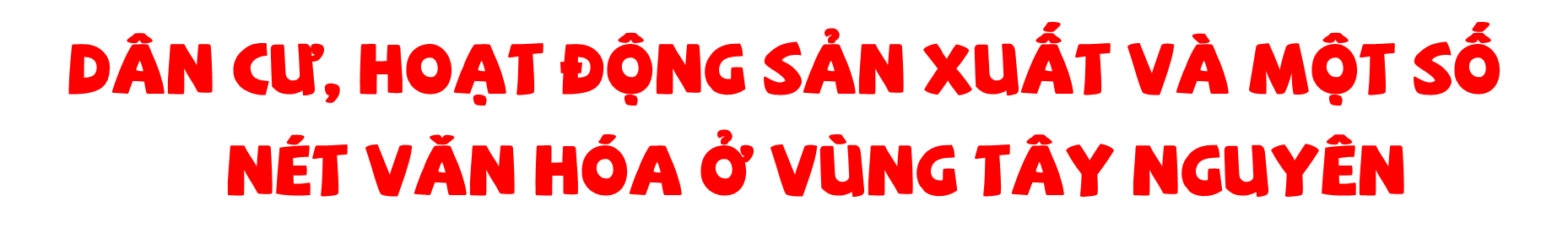 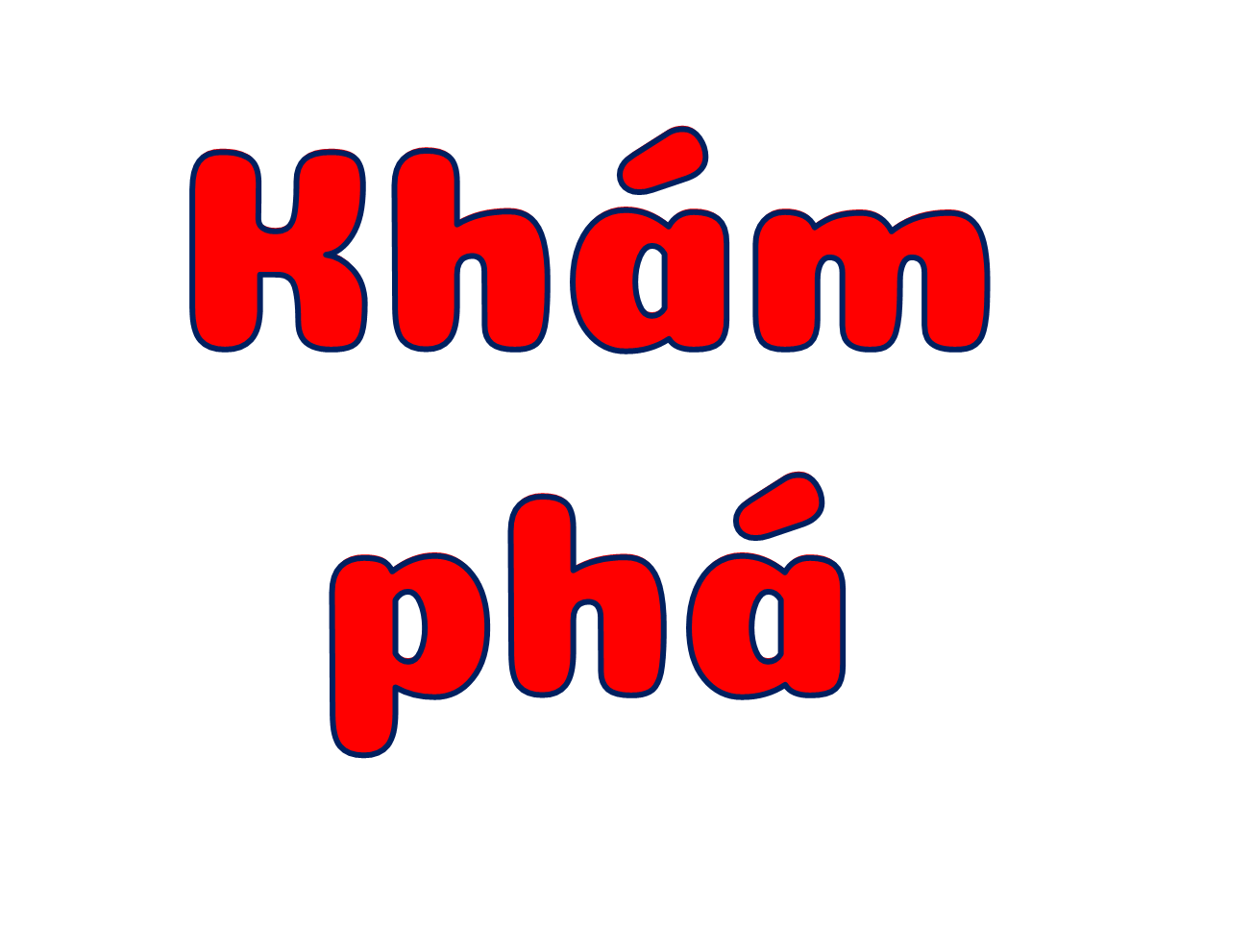 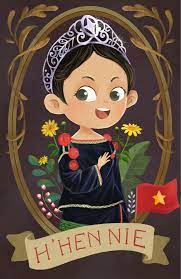 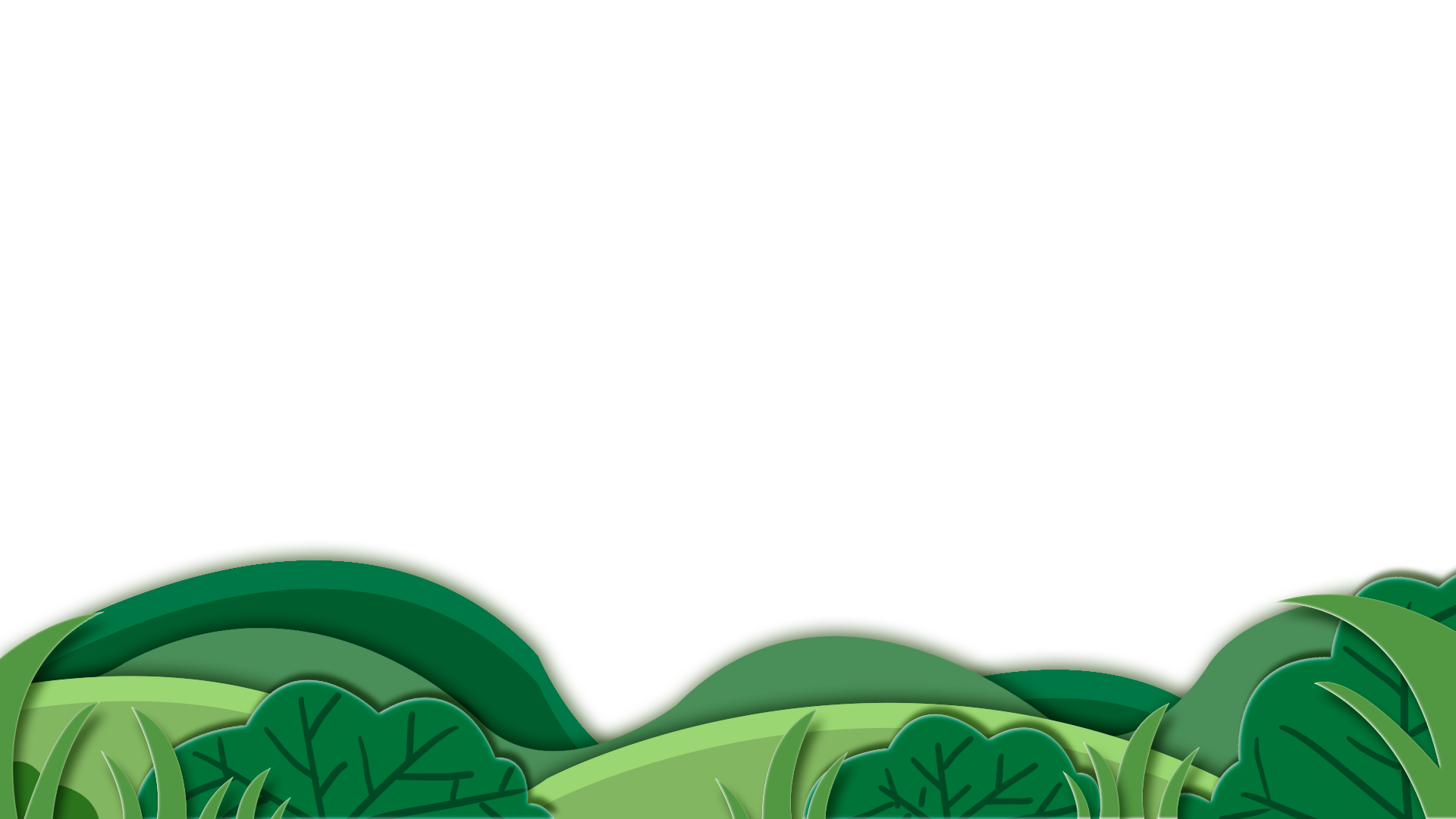 Hoạt động 8: Tìm hiểu về truyền thống yêu nước và đấu tranh cách mạng của đồng bào các dân tộc Tây Nguyên
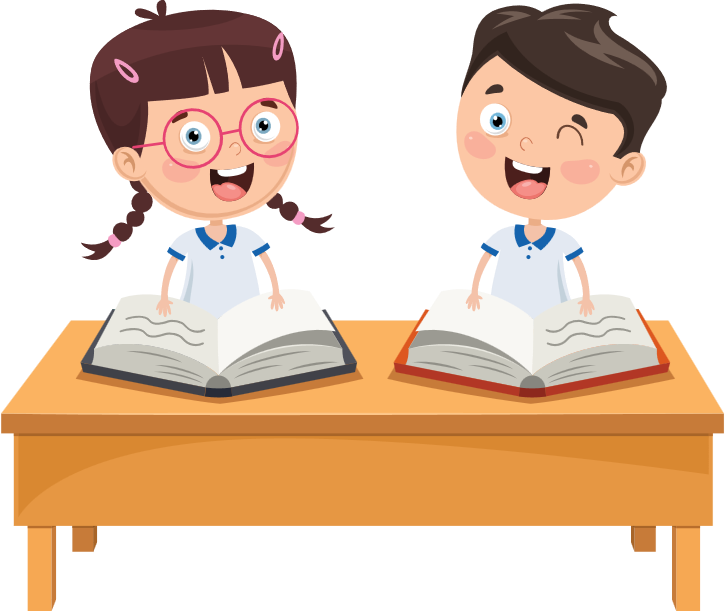 Quan sát hình 7, 8 trang 89, đọc thông tin tư liệu để tìm hiểu, kể lại câu chuyện lịch sử về các nhân vật Đinh Núp, N’Trang Lơng
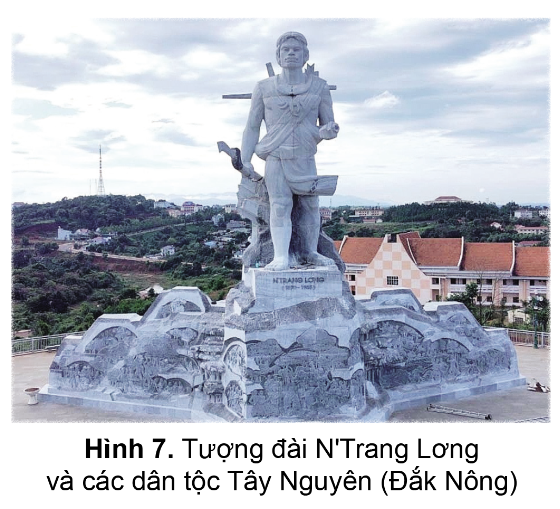 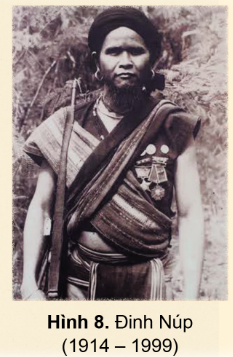 Nhóm 1, 2: Kể lại câu chuyện về nhân vật N’Trang Lơng.
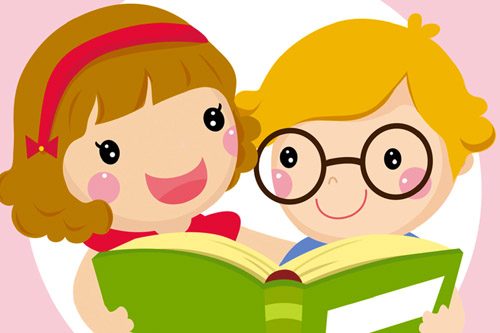 Nhóm 3, 4:  Kể lại câu chuyện về nhân vật Đinh Núp.
Hoàn thành phiếu học tập
Người dân tộc nào
Sinh ra ở đâu?
Em học được gì từ nhân vật
Tên nhân vật lịch sử
Sinh ra ở đâu?
Ví dụ:
    Đinh Núp là người dân tộc Bana, sinh ra và lớn lên ở làng Stor (huyện Kbang, tỉnh Gia Lai). Em thích Đinh Núp dùng nỏ phục kích, bắn chảy máu lính Pháp; lãnh đạo nhân dân các buôn làng tham gia các tổ du kích, xây dựng làng chiến đấu và chống lại sự càn quét của thực dân Pháp. Em rất khâm phục và tự hào về anh hùng Núp.
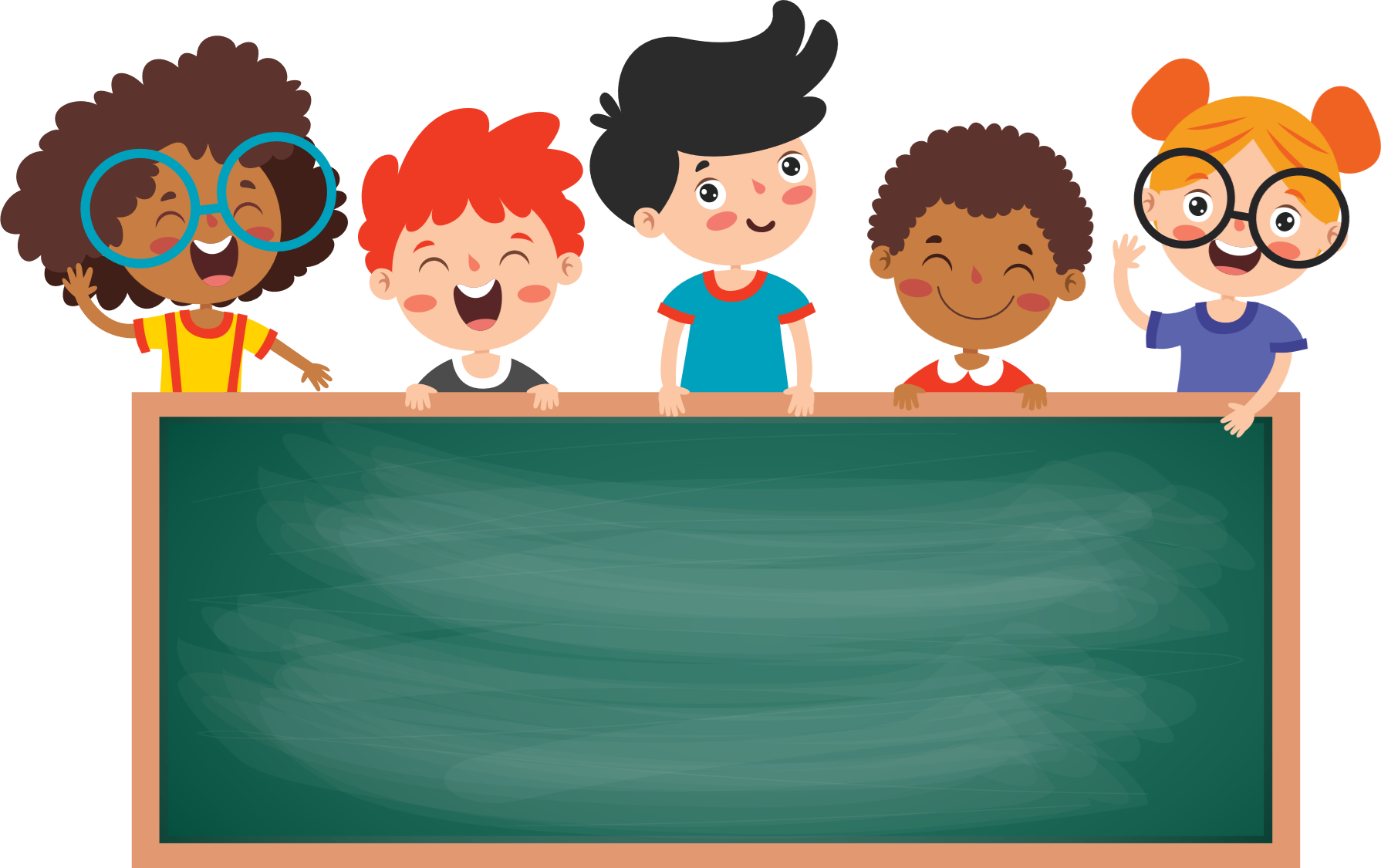 Trình bày trước lớp
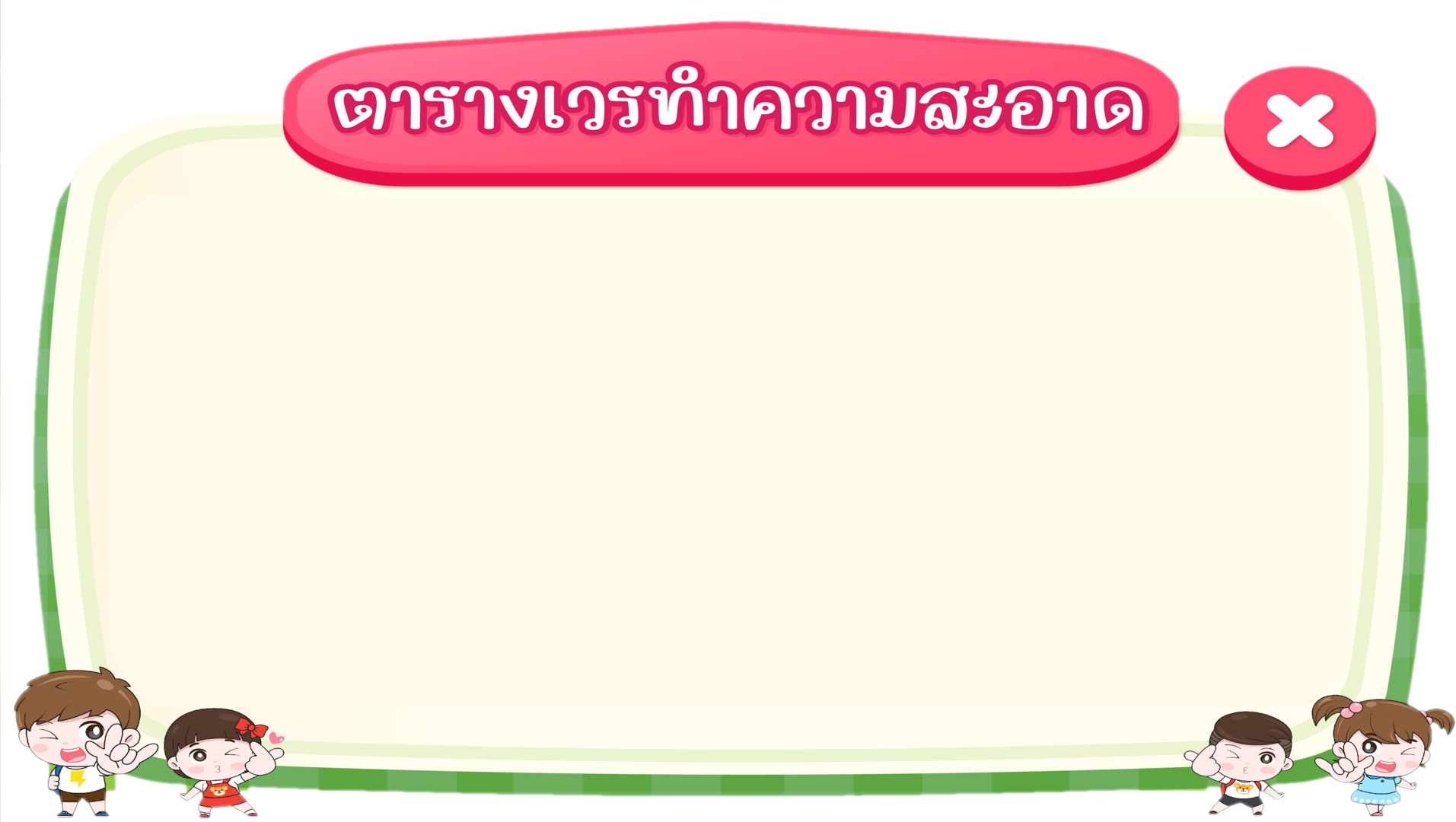 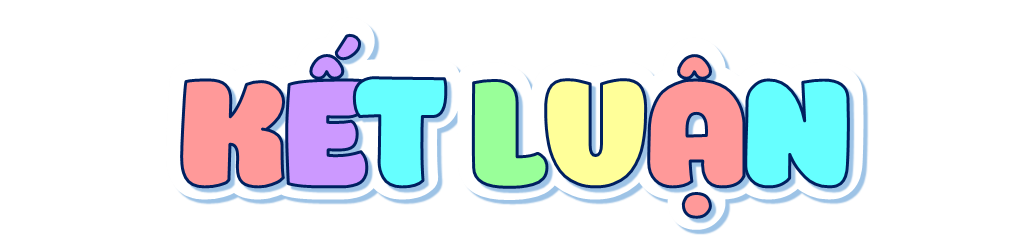 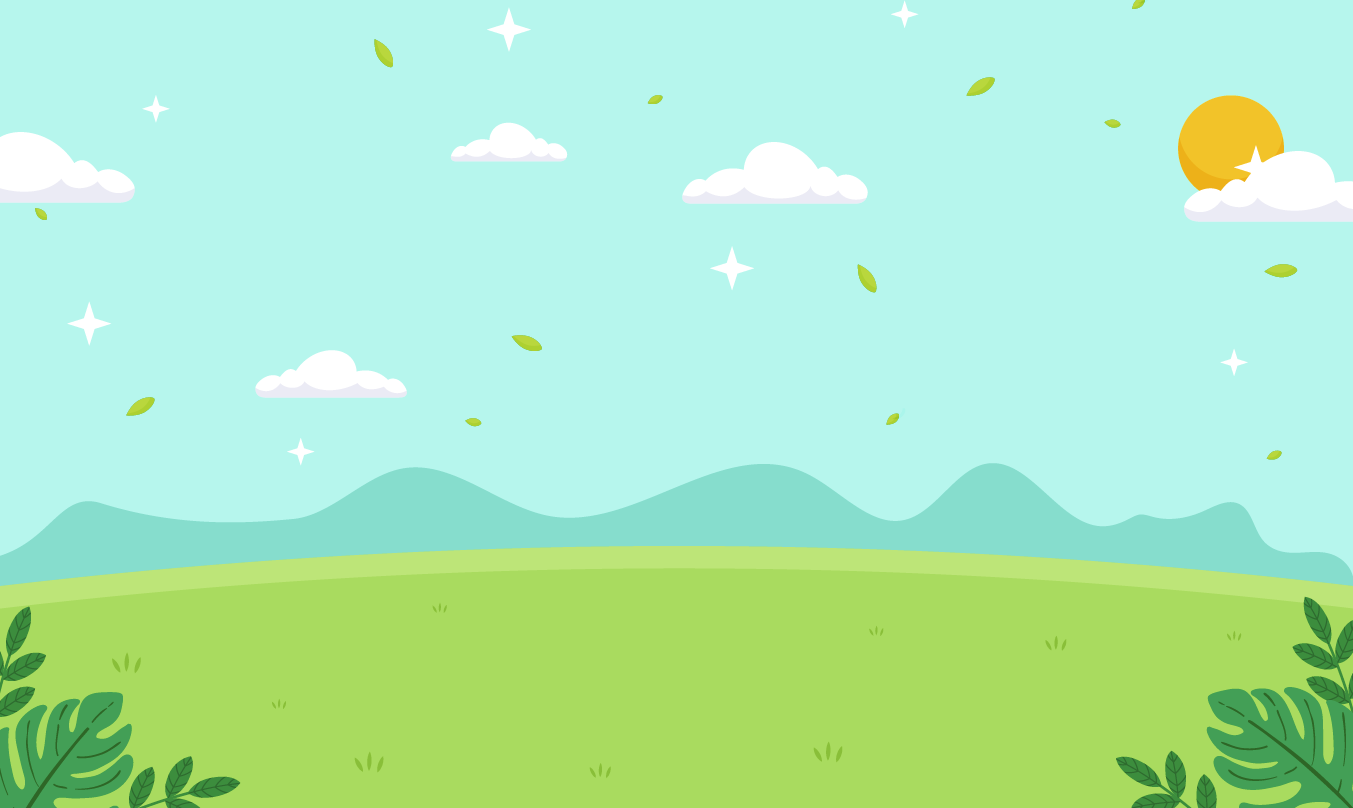 T   rong lịch sử cách mạng Việt Nam, đồng bào các dân tộc Tây Nguyên luôn thể hiện tinh thần yêu nước và đấu tranh anh dũng với nhiều tấm gương tiêu biểu như: N’Trang Lơng, Đinh Núp, Ama Jhao, Y Jut, Vua Lửa Ôi Ất, Sawm Brăm…
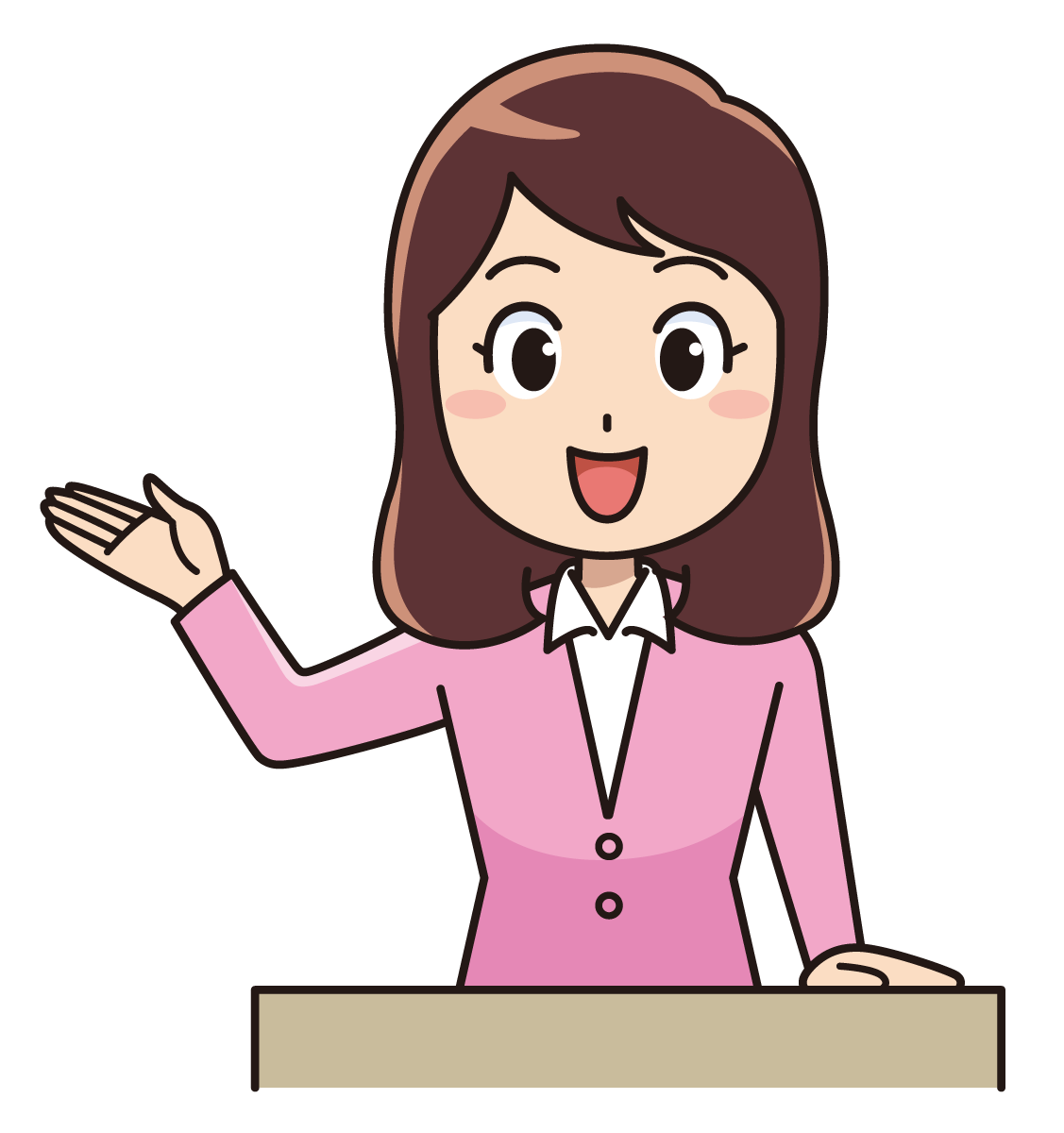 Noi gương người dân Tây Nguyên các em cần làm gì?
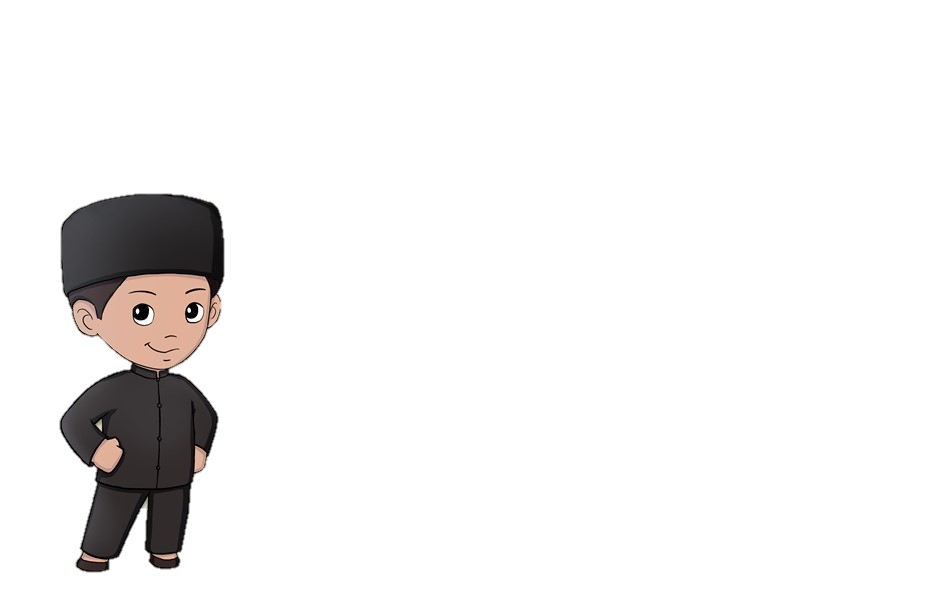 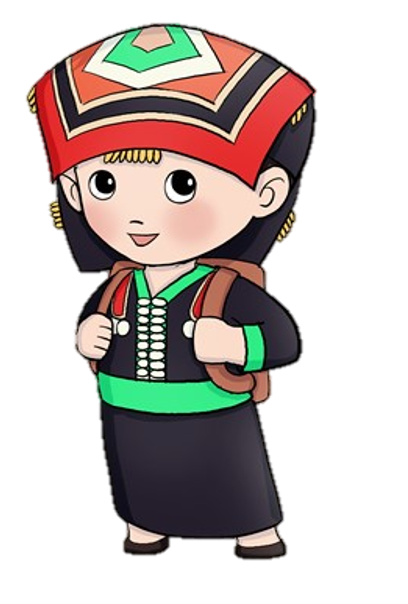 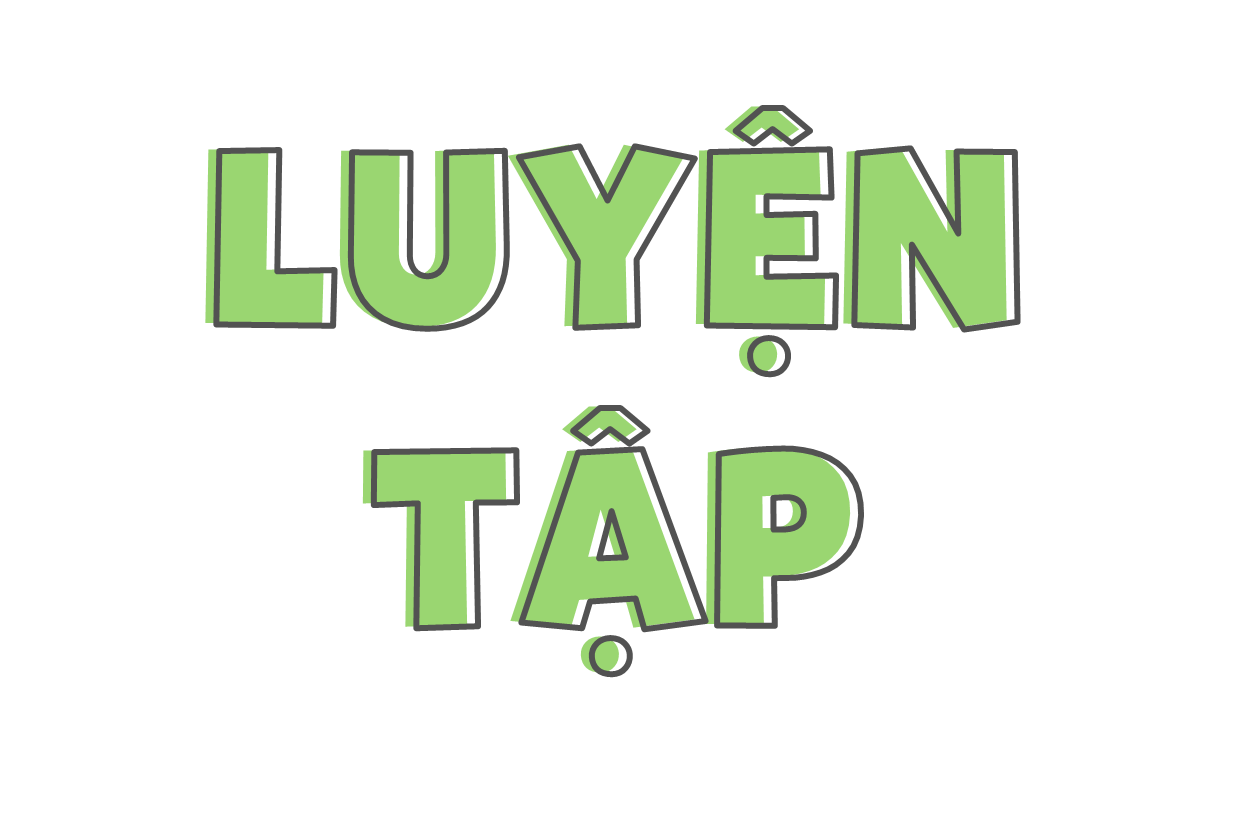 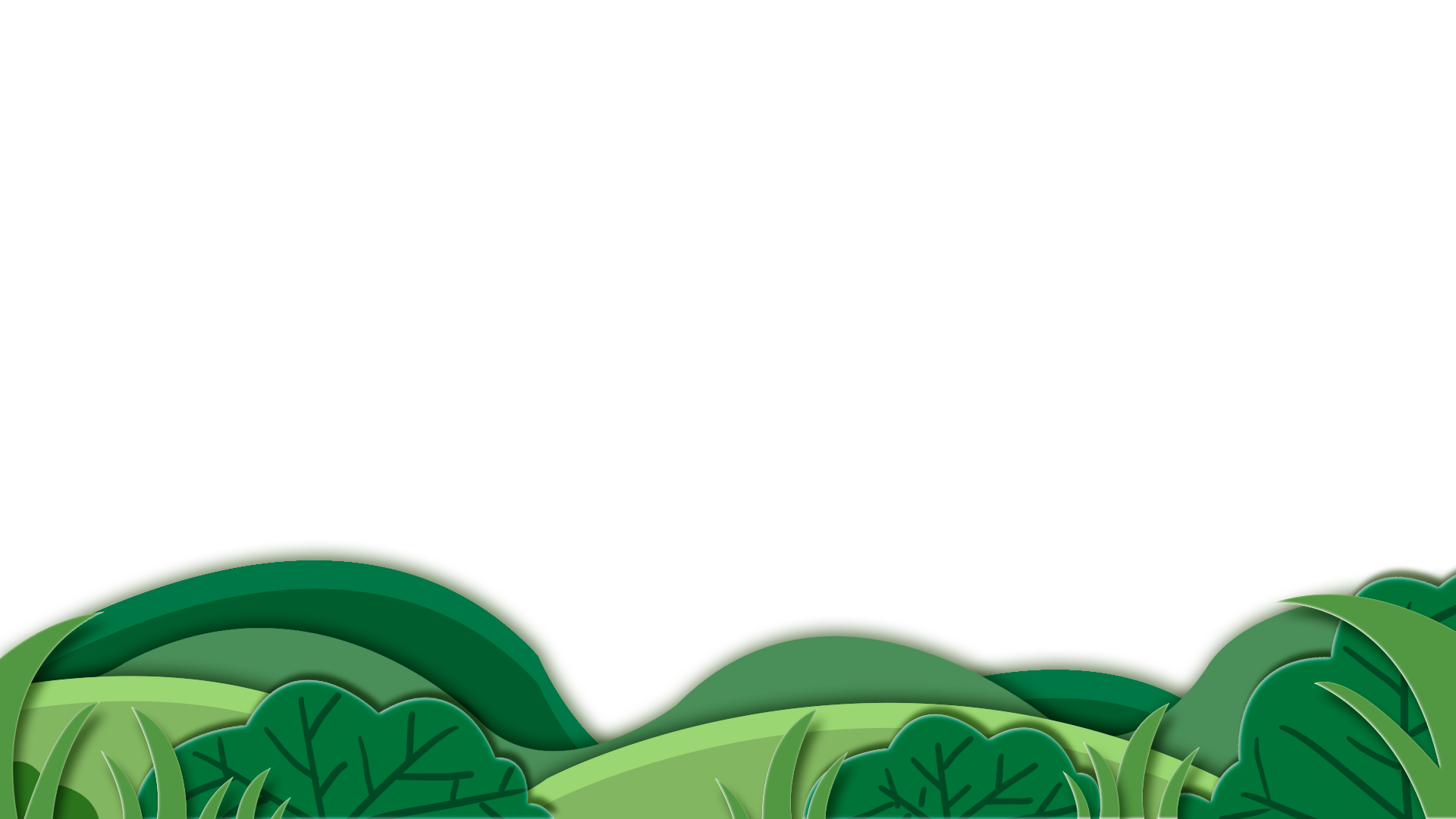 Em hãy nêu những hành động thể hiện tinh thần yêu nước, đấu tranh bất khuất, kiên cường của người dân Tây Nguyên
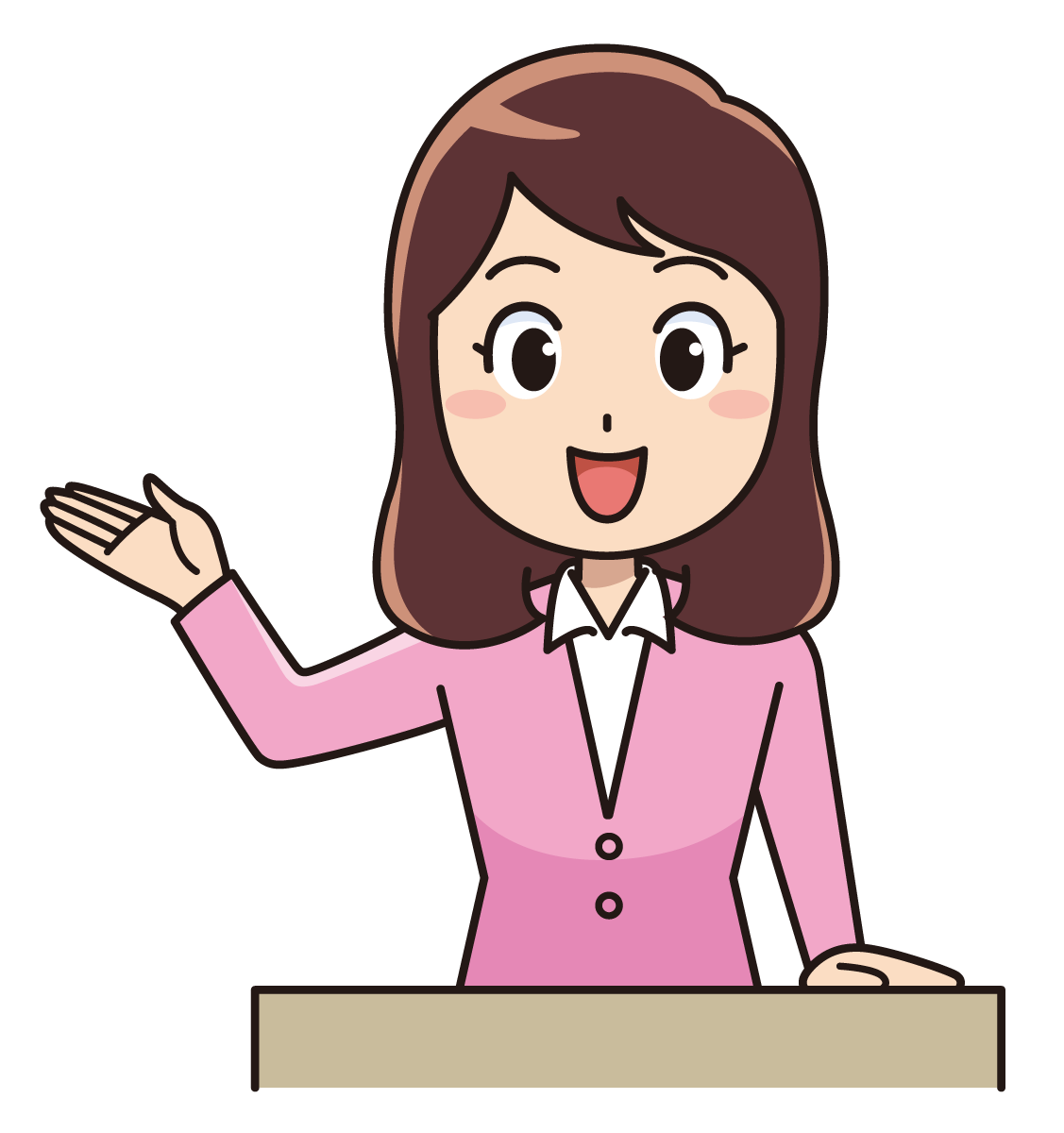 Những hành động thể hiện tinh thần yêu nước, đấu tranh bất khuất, kiên cường của người dân Tây Nguyên.
Có nhiều anh hùng đứng ra đấu tranh chống thực dân Pháp, đế quốc Mĩ như anh hùng: Núp, N’Trang Lơng, ...
Người dân Tây Nguyên luôn sẵn sàng tham gia các cuộc khởi nghĩa chống quân xâm lược.
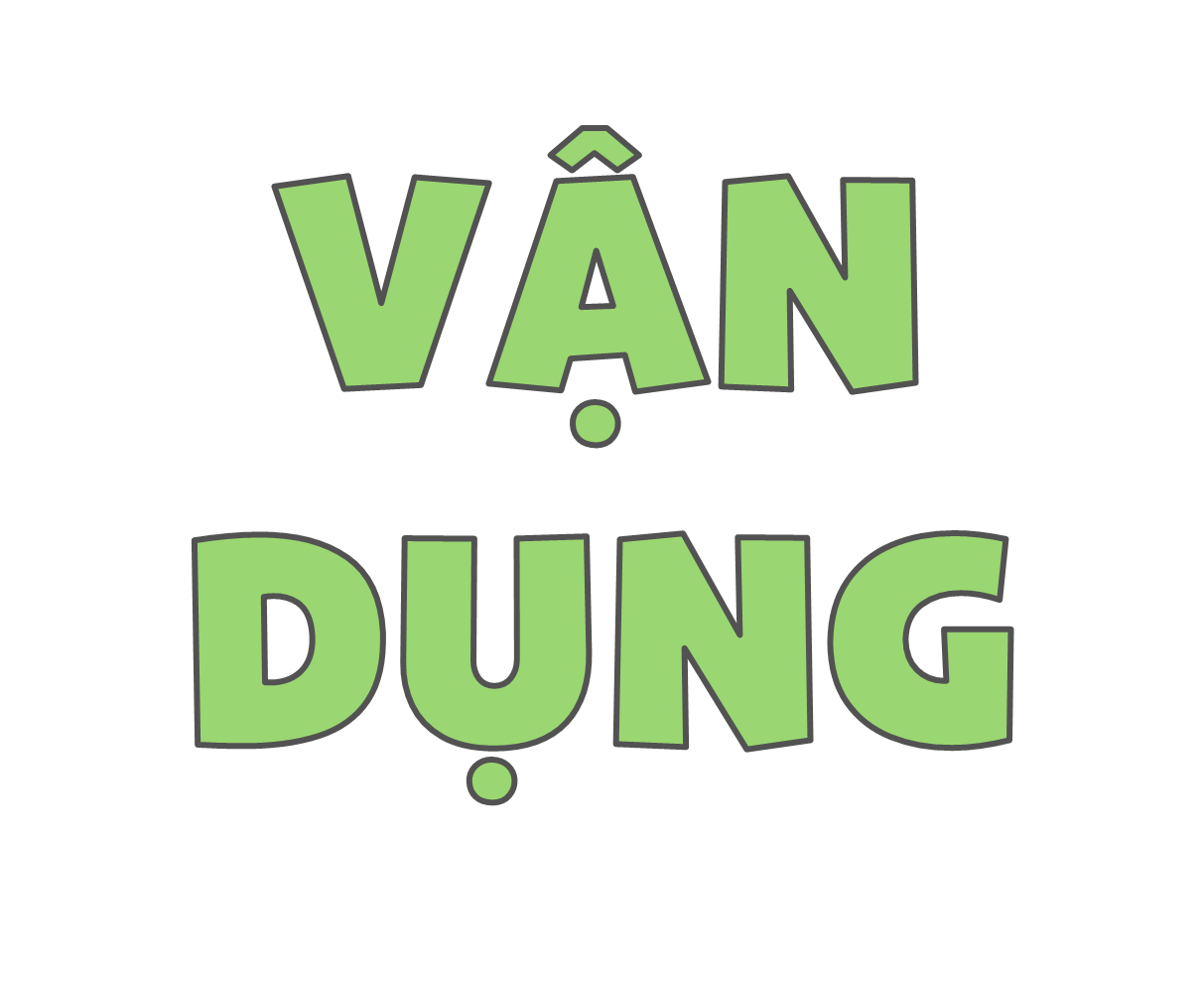 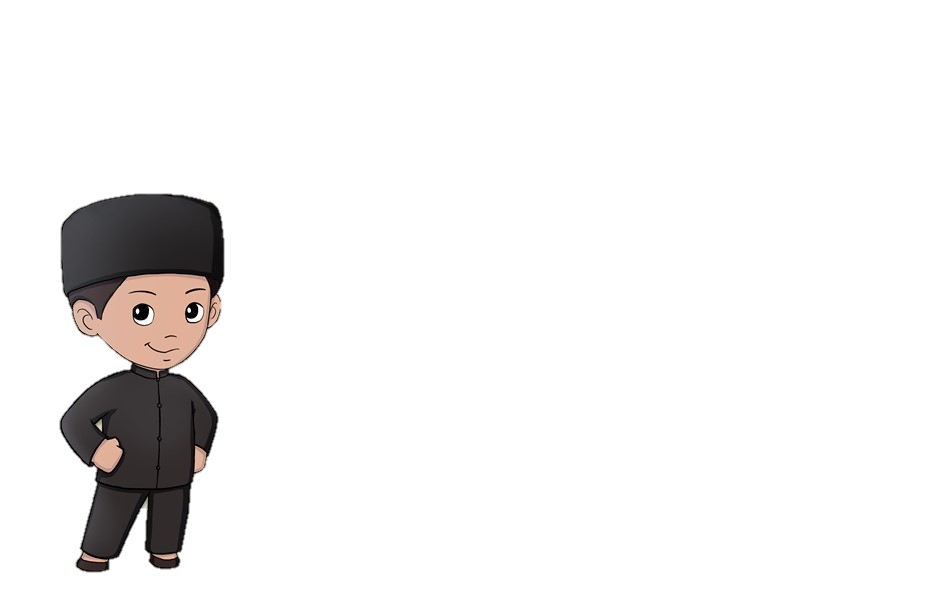 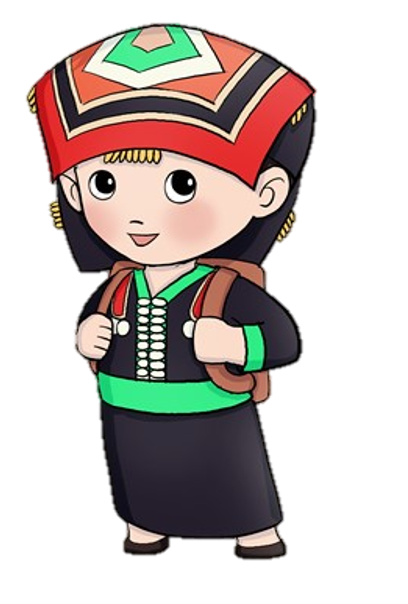 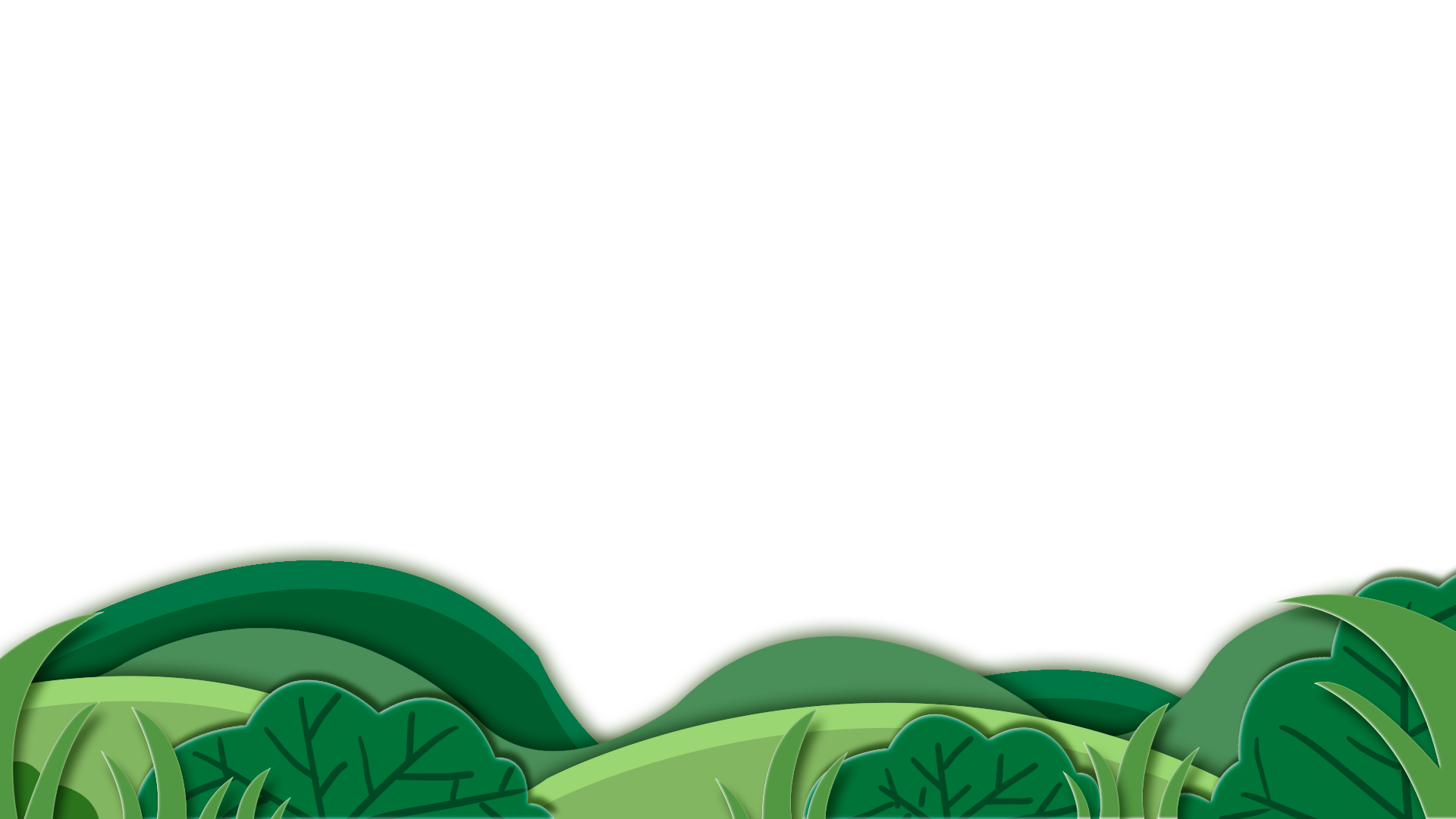 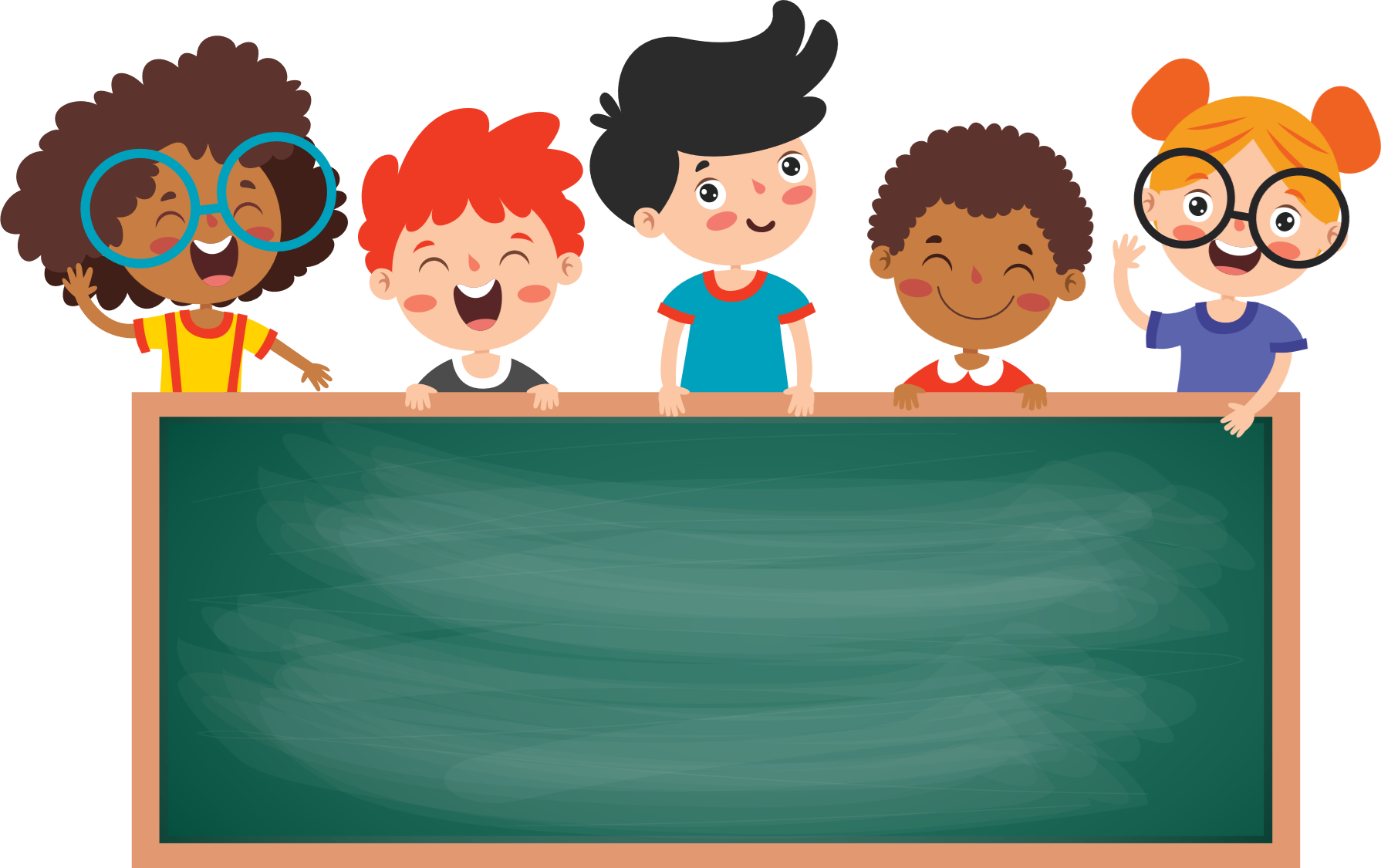 Trò chơi: “Ai là nhà thông thái”
Luật chơi: chơi theo tổ, mỗi tổ cử một bạn tham gia. Trong thời gian 2-3 phút, em hãy giới thiệu về một nhân vật lịch sử mà em ấn tượng nhất trong phong trào đấu tranh yêu nước và cách mạng của đồng bào Tây Nguyên mà em đã tìm hiểu.
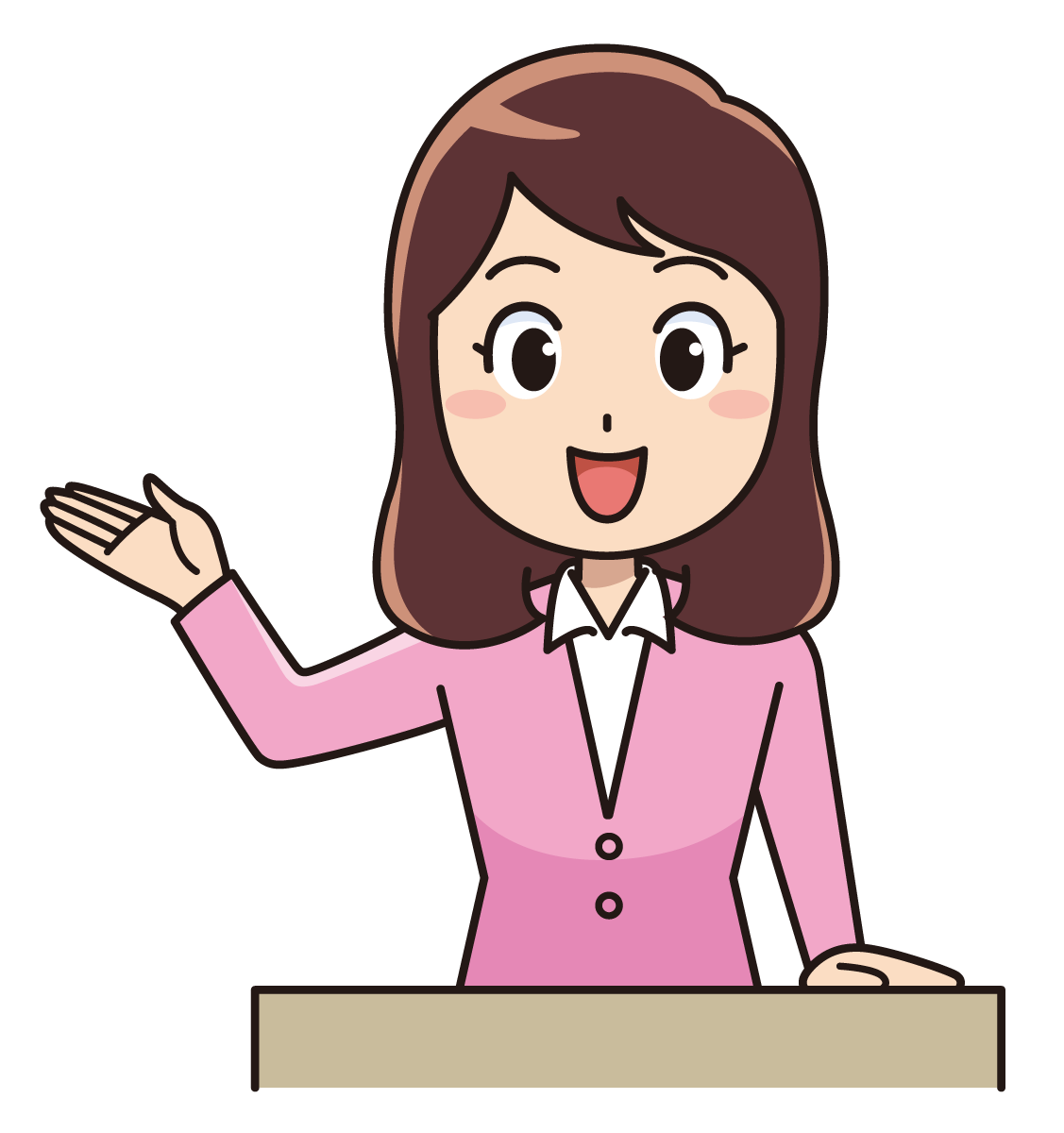 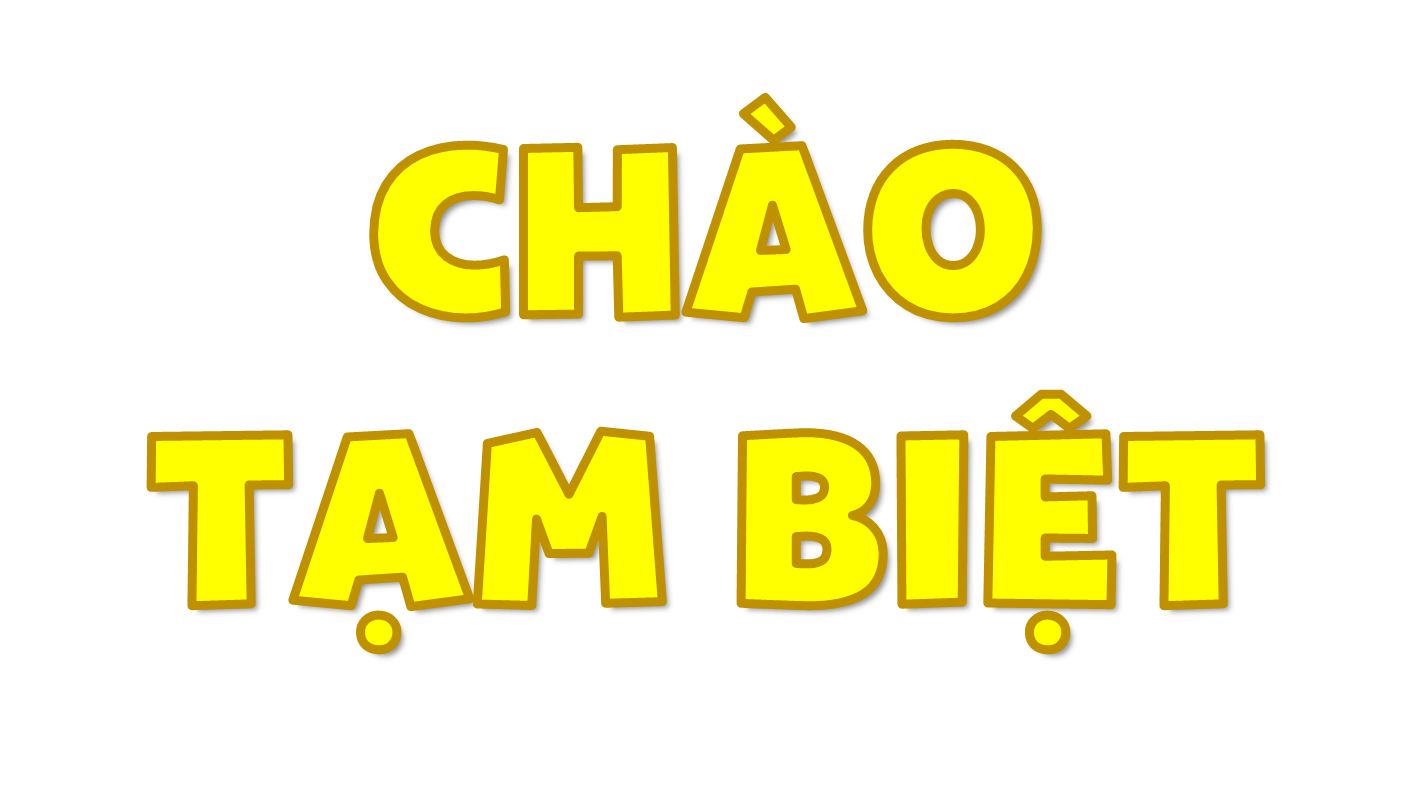